Долгоссрочный  проект«Мастера народных промыслов»
Поготовила Карасева Е.Е.
Дети средней группы №10 совместно с воспитателями Деменевой Н.Н  и  Карасёвой Е.Е  реализовали  проект «Мастера народных  промыслов».
Русские народные промыслы — форма народного творчества, в которой отчетливо прослеживаются русские традиционные нравы, зародившиеся много веков назад.
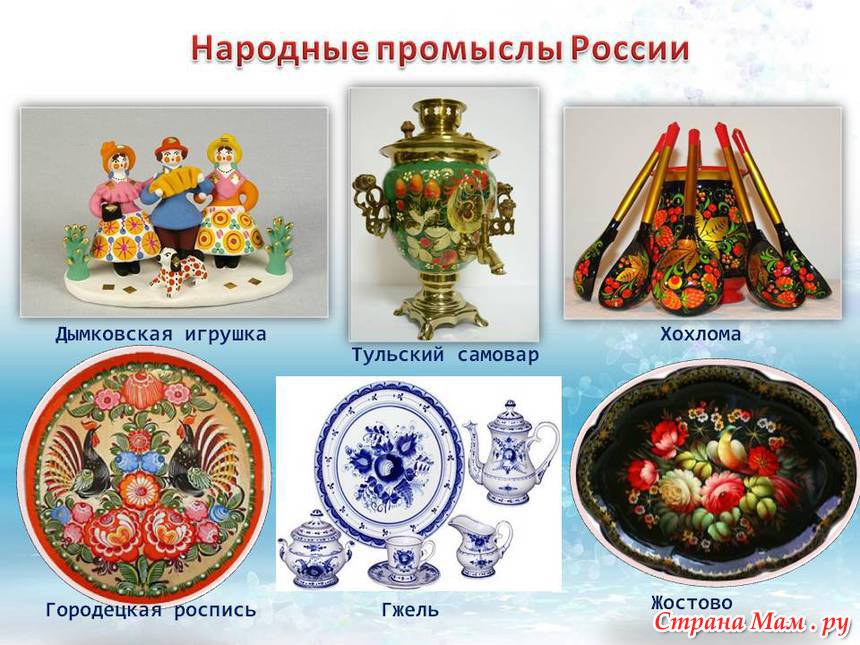 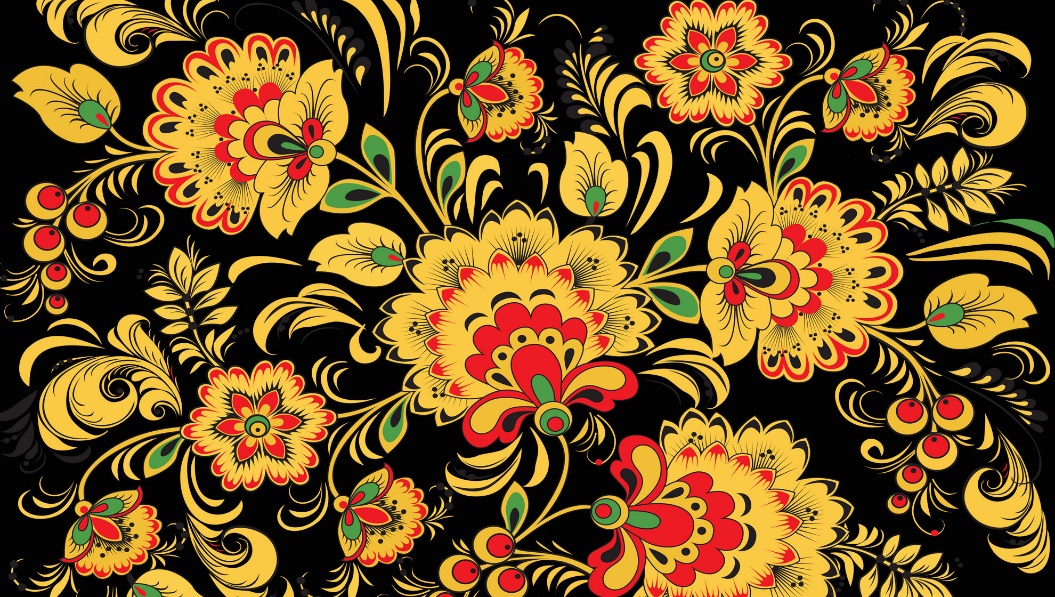 Цели: Образовательные:
 - продолжать знакомство с русскими народными промыслами (городецкой, гжельской, полхов-майданской росписью); 
- вызвать интерес у детей к народному творчеству; 
- учить видеть красоту и своеобразие городецкой, гжельской, полхов-майданской росписи;
 - учить детей оригинально составлять узоры по мотивам народных росписей; - научить детей ориентироваться в различных видах росписи.
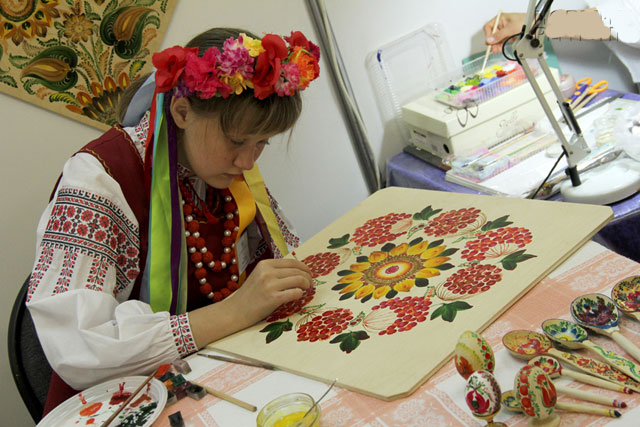 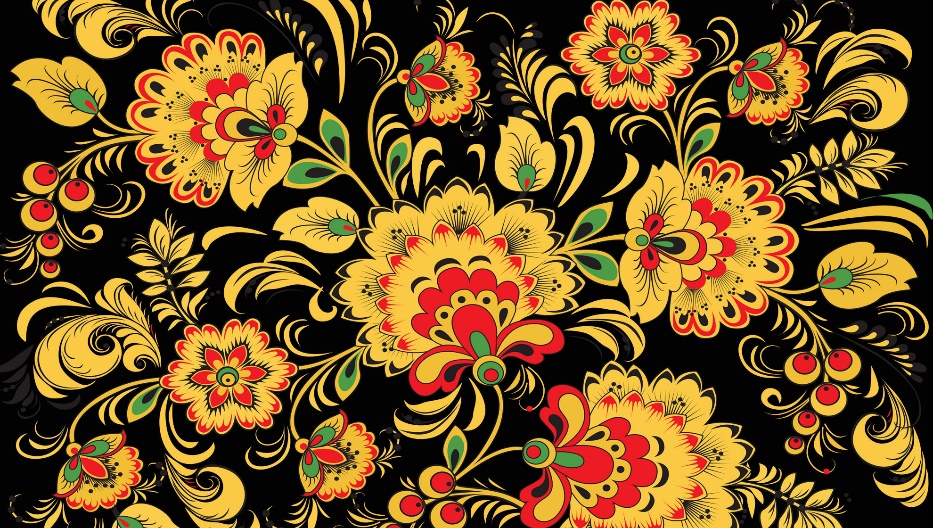 Воспитательные: 
- воспитывать у детей любовь к русскому прикладному искусству; 
- воспитывать любовь к народному творчеству; 
- воспитывать уважение к работе народных мастеров;
 - воспитывать эстетические и этические чувства, любознательность. Развивающие:
 - развивать познавательную активность детей;
 - развивать чувство цвета, композиционные умения;
 - развивать внимание, мышление, творческое воображение, зрительную память, умение анализировать; - активизировать словарь: растительный орнамент, завиток, тычок, элемент, розан, купавка, Городец, Гжель, Полхов – Майдан.
- обобщать знания детей о декоративно - прикладном искусстве;
- развивать у детей познавательный интерес к русскому народному творчеству; 
- обобщить результаты коллективной творческой деятельности детей, родителей, педагогов в ходе реализации проекта «Народные промыслы».
Задачи проекта: 
I  Формировать  интерес  и  представления  о  профессиях  декоративно-прикладного  искусства  на  ленте  времени  через  использование ИКТ,  моделирования, мини проектов  с  семьями  воспитанников и др.
формировать представления детей  о  содержании и структуре процессе художественного  труда  художника народного промысла, гончара народного промылса;
помочь  увидеть  результат художественного  труда  профессий декоративно- прикладного искусства для  удовлетворения  потребностей  человека…..;
формировать субъективную  позицию детей при  ознакомлении  с  профессиями и  при  вовлечении  детей в  продуктивные  виды  детской  деятельности  игровую деятельность на  основе технологии «Ладошка»
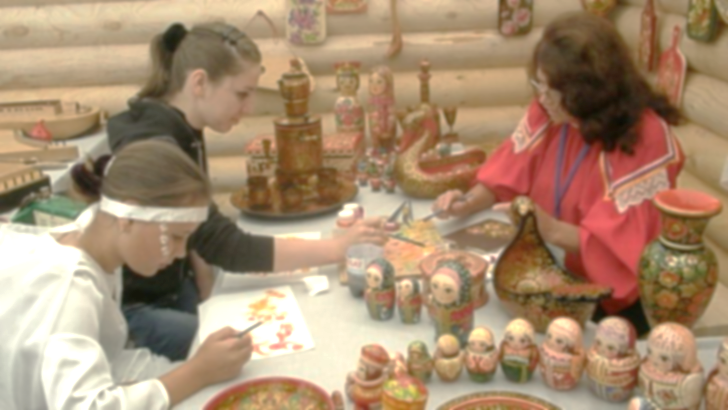 II  Вовлекать  детей  в  художественно –творческую деятельность по  мотивам  народных промыслов (декоративного  характера), формировать  позитивные  установки к художественным видам  труда  и  творчества:
2.1  поддерживать  положительное  отношение к  художественно- творческой деятельности  по  мотивам  народных   промыслов, насыщать  данную  деятельность, формировать  способы   её  выполнения;
2.2  способствовать  развитию    понимания  условий, структуры  и  результата  деятельности  для  выбора и  оценки  её   результатов  через  художественные   мастерские  и  другие  культурные  практики;
2.3 способствовать  формированию  и  развитию  личностных   качеств  ребёнка  при  выборе  и  исполнению разных  видов  деятельности.
III. Включать  родителей  в  проект  по  формированию представлений  о  профессиях декоративно-прикладного  искусства.
3.1 в процессе  информирования детей  о  русских  народных  промыслах: самостоятельно  осуществлять  поиск  информации и оформление  её  в  альбом группы  по  русским  народным  промыслам.
3.2 участвовать в мастер-классах,  конкурсах и т. п.
3.3  для  реализации  ООП  детского  сада  осуществлять  мероприятия  нэтворкинга  и  эвент- направленности мастер-классыи праздники, развлечения, изготовление подарков, и другое.
IIII Создать в группе  РППС  способсвующую  развитию  творческих  способностей детей  в  совместной  и  самостоятельной  деятельности.
4.1 создавать условия для  ознакомления и  накопления опыта выполнения различных  видов художественной деятельности  по  мотивам  народно-прикладного  искусства;
4.2 создавать   условия  для  использования  работ  детей в РППС группы
Планируемые результаты проекта: 
- Интерес к мастерам 
знание детьми различных видов декоративно-прикладного искусства: городецкой, гжельской, полхов-майданской росписи; 
умение детей ориентироваться в различных видах росписи;
 уение детьми составлять узоры по мотивам народных росписей.
Виды деятельности и формы работы:
 Игровая деятельность:  Сюжетно – ролевые игры: «Художественный салон», «Экскурсия по Городецкому музею». 
Дидактические игры: «Найди пару», «Разрезные картинки», «Лото», «Обведи элемент», «Дорисуй рисунок», «Поможем художнику», «Найди лишнее», «Узнай элементы узора».
 Социально – коммуникативная и познавательная деятельность
 Беседа: «Что ты знаешь об искусстве Городецких мастеров?», «Почему Гжель называется сине-голубой?», «Какими промыслами занимались мастера Полхов – Майдана? Какими элементами росписи они пользовались?», «История русской матрешки». 
Рассматривание альбомов для творчества: «Сказочная Гжель», «Городецкая роспись», «Полхов – Майдан», «Матрешки».
Альбомы для раскрашивания с элементами различных росписей (игрушки, матрешки, посуда).
Речевое развитие и чтение художественной литературы:
 Чтение стихов и загадок о Гжели, Городце, матрешках. 
Продуктивная деятельность: Выставка детских творческих работ по теме: «Декоративно – прикладное искусство». Рисование: «Декоративное блюдо» (городецкая роспись), «Городецкий фазан» (роспись доски), «Блюдце» (гжельская роспись), «Роспись бочонка», «Роспись матрешки» (полхов-майданская роспись). 
Аппликация: «Чайник» (гжельская роспись). 
Оригами: «Конь вороной» (городецкая роспись), «Грибок» (полхов-майданская роспись).
Пластилинография: «Веселый Городец», «Солонка» (Полхов – Майдан). Выставка изделий гжельской керамики, изделий городецкого промысла, игрушек полхов-майданской росписи, матрешек. 
Презентация: «Народно – художественные промыслы России», «Русские народные ремесла», «Из истории матрешки».……
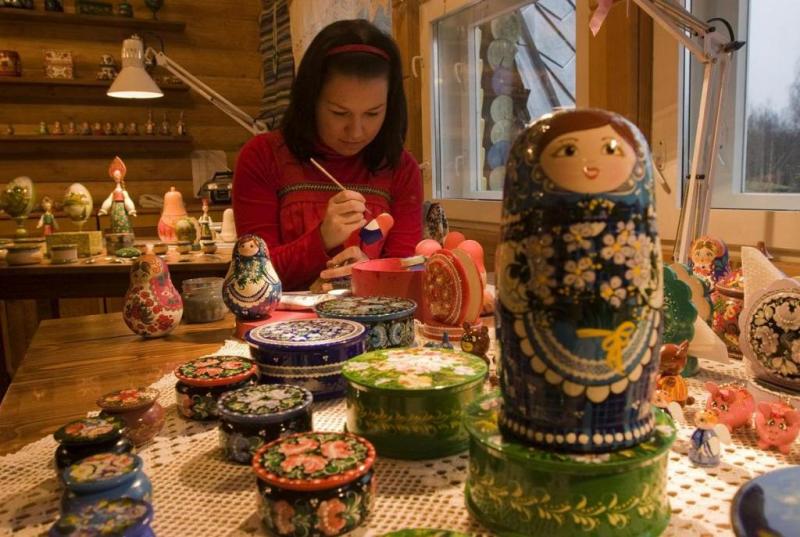 В рамках этого проекта дошкольники познакомились с городецкой, гжельской, полхов-майданской росписью, филимоновскими  игрушками  свистуликами, дымковскими   игрушками. 
Участники проекта: дети средней группы, воспитатели, родители. 
Срок реализации: ноябрь 2016г. – март 2017г. 
Тип проекта: информационно – творческий. 
Актуальность проекта: в наше время мало внимания уделяется знакомству детей с различными видами декоративно – прикладного искусства, народными промыслами и народными традициями и  профессиями.